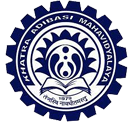 KHATRA ADIBASI MAHAVIDYALAYA
Department – Sanskrit
Session : 2017-18
Semester: I
Subject:  Kumarasambhavam 5th Canto
Teacher’s Name: Haradhan Gorai
कुमारसम्भवम्
कुमारसम्भवम् इति महाकविकालिदासविरचितं महाकाव्यम् ।
अस्य काव्यस्य उपजीव्यं - तारकासुरवधार्थं शिवपार्वत्योः पुत्रस्य कार्तिकेयस्य जन्मविवरणम्।
काव्यस्य रचनाकालः समीचीनतया न ज्ञायते, तथापि गुप्तयुगः अस्य रचनाकाल इति अनुमीयते।
रामायणात् महाभारतात् तथा विविधपुराणग्रन्थेभ्यः काव्यस्य विषयः सङ्गृहीतः ।
अस्मिन् सप्तदश सर्गा दृश्यन्ते। परन्तु अष्टमात् नवमात् वा सर्गात् उत्तरा सर्गाः परवर्तिकाले संयोजिता इति मन्यन्ते।
कालिदासः
कालिदासः संस्कृतकाव्यपरम्परायां महाकविः वर्तते। सः कविकुलगुरुः इति नाम्ना प्रसिद्धः। किंवदन्त्यानुसारं सः विक्रमादित्यस्य नवरत्नेषु अन्यतमः आसीत्। तस्य नाम काल्या: दास: इति समासात् व्युत्पादितम्।
कालिदासप्रणीतत्वेन त्रयः श्रव्यकाव्यग्रन्थाः - रघुवंशं कुमारसम्भवञ्चेति द्वे महाकाव्ये मेघदूतं खण्डकाव्यम्, त्रयो दृश्यकाव्यग्रन्थाः अभिज्ञानशाकुन्तलं, विक्रमोर्वशीयं, मालविकाग्निमित्रं चेति त्रीणि नाटकानि ।	एतदतिरिक्तं ऋतुसंहारं नाम खण्डकाव्यम् कालिदासविरचितम् इत्यपि विश्वस्यते ।
उपमा कालिदासस्य इति वचनात् ज्ञायते उपमासंघटने कालिदासतुल्यं कविः न भूतो न भविष्यति। उपमादक्षता कुमारसम्भवे अपि भूरिशः दृश्यते ।
कुमारसम्भवमहाकाव्यस्य सारः
सप्तदशसर्गेषु आद्या अष्ट निर्विवादतया कालिदासस्य इति स्वीक्रियते। मल्लिनाथः अपि अष्टमसर्गं यावत् सञ्जीवनीभाष्यं रचितवान्।
प्रथमसर्गे – पार्वत्याः जन्म
द्वितीयसर्गे- तारकासुरपीडितानां देवानां ब्रह्मणः समीपे गमनम्, इन्द्रेण कामदेवं शिवं प्रति प्रेषणम्
तृतीयसर्गे – महादेवेन कामदेवस्य भस्मीभवनम्
चतुर्थसर्गे – कामदेवपत्न्याः रतेर्विलापः
पञ्चमसर्गे- पार्वत्याः तपस्या तथा शिवेन पार्वत्याः परीक्षा
षष्ठसर्गे – पार्वतीं शिवाय प्रदानार्थां निश्चयः
सप्तमसर्गे – शिवपार्वत्योः विवाहः
अष्टमसर्गे – कुमारस्य कार्तिकेयस्य जन्म
कुमारसम्भवमहाकाव्यस्य पञ्चमसर्गः
कामदेवं शिवेन भस्मीकृतमिति स्वरूपं निन्दयित्वा तपस्यां कर्तुं ईप्सितवती पार्वती ।
मातुः मेनायाः निषेधम् न श्रुत्वा स्थिरनिश्चया सा राजसुखं त्यक्त्वा तपश्चरितवती ।
शिलातले शयाना बाहुलतोपधायिनी ग्रीष्मर्तौ शीतर्तौ प्रावृषि च कठोरं तपः कृतवती।
एतावता तपसापि फलोदयाभावात् वृक्षवद्वृत्तिं समाश्रितवती।
अनन्तरं स्वयंविशीर्णपत्राणि अपि त्यक्त्वा सा अपर्णाख्यां लब्धवती।
पार्वतीं परीक्षितुं ब्रह्मचारिवेशधारी शिवः स्वकीयनिन्दां बहुधा कृतवान्।
शिवकृतनिन्दानां यथायोग्यम् उत्तरं प्रदाय क्रुद्धा सा तत्स्थानं त्युक्तुम् उद्यता।
तदानीं प्रसन्नः शिवः पार्वतीं स्वरूपं प्रदर्श्य ताम् आलिङ्गितवान्।
धन्यवादाः